Lab 2: Finite State MachinesCS 3410 Spring 2015
Mealy Machines and Moore Machines
In Mealy Machines, output and next state both depend on current state and input.
Current State
Comb.Logic
Registers
Output
Input
Next State
Mealy Machines and Moore Machines
In Moore Machines, output only depends on current state (next state still depends on both current state and input).
Current State
Comb.Logic
Registers
Output
Comb.Logic
Input
Mealy Machines FSM
down/on
down/on
input/output
up/off
B
A
state
startstate
down/off
up/off
Legend
up/off
C
D
up/off
up/off
Input: up or down
Output: on or off
States: A, B, C, or D
Moore Machines FSM
down
down
input
up
Bon
A off
stateout
startout
down
up
Legend
up
C off
D off
up
up
Input: up or down
Output: on or off
States: A, B, C, or D
Representing State in Logisim
In electric circuits, state must be represented by devices like Flip-Flops and Registers.

Maintaining and changing their values requires a clock!

Changing the input pin and “ticking” the clock once is equivalent to a new input to the FSM (you can use this to simulate a stream of input).
Lab 2
The lab is available at http://www.cs.cornell.edu/courses/CS3410/2015sp/lab/lab2.html
Your first task will be to draw out the FSM on paper.
After your FSM has been checked off then you can begin creating it in Logisim.

Strategy:
Draw a state diagram (e.g. Mealy Machine)
Write output and next-state tables
Encode states, inputs, and outputs as bits
Determine logic equations for next state and outputs
FSM Solution 1
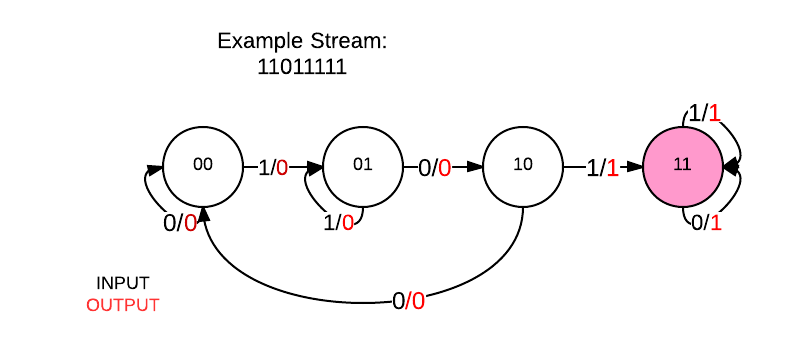 Mealy Machine
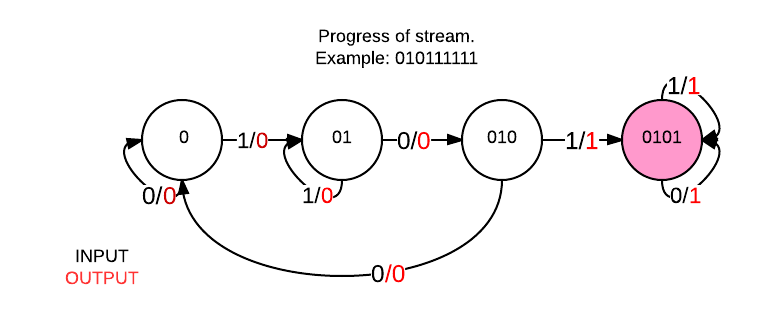 String Progress
FSM Solution 2
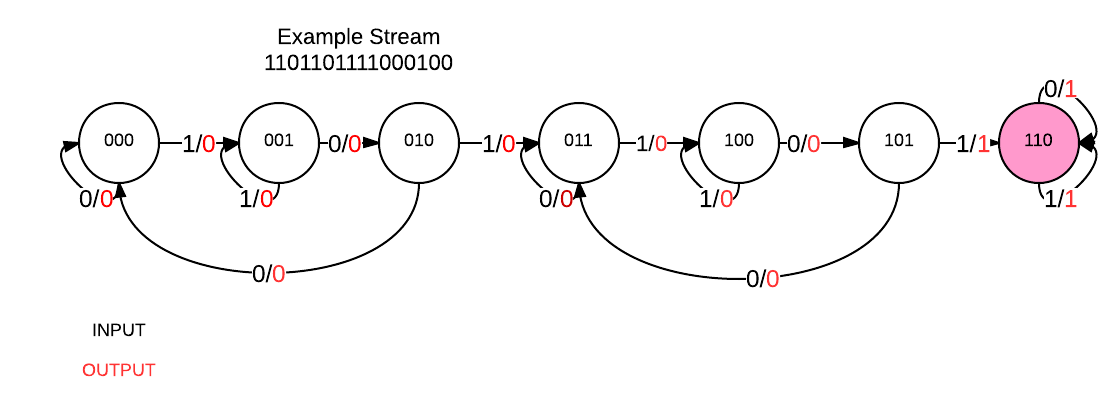